Projekte zur Pfarrplatzgestaltungder 5B Kunstgymnasium Bozen
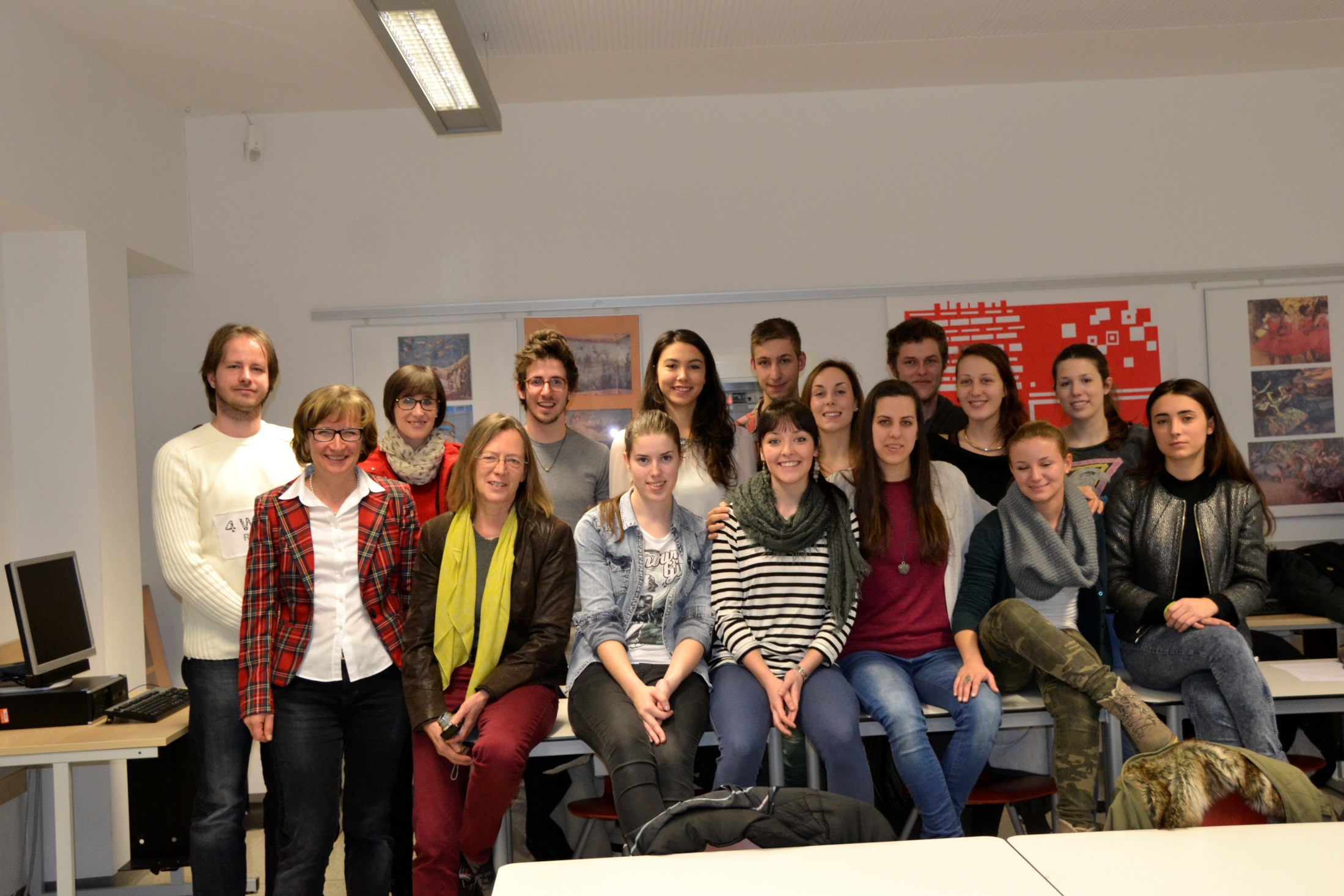 Projekt 1von Claudia Galassi und Magdalena Mayr
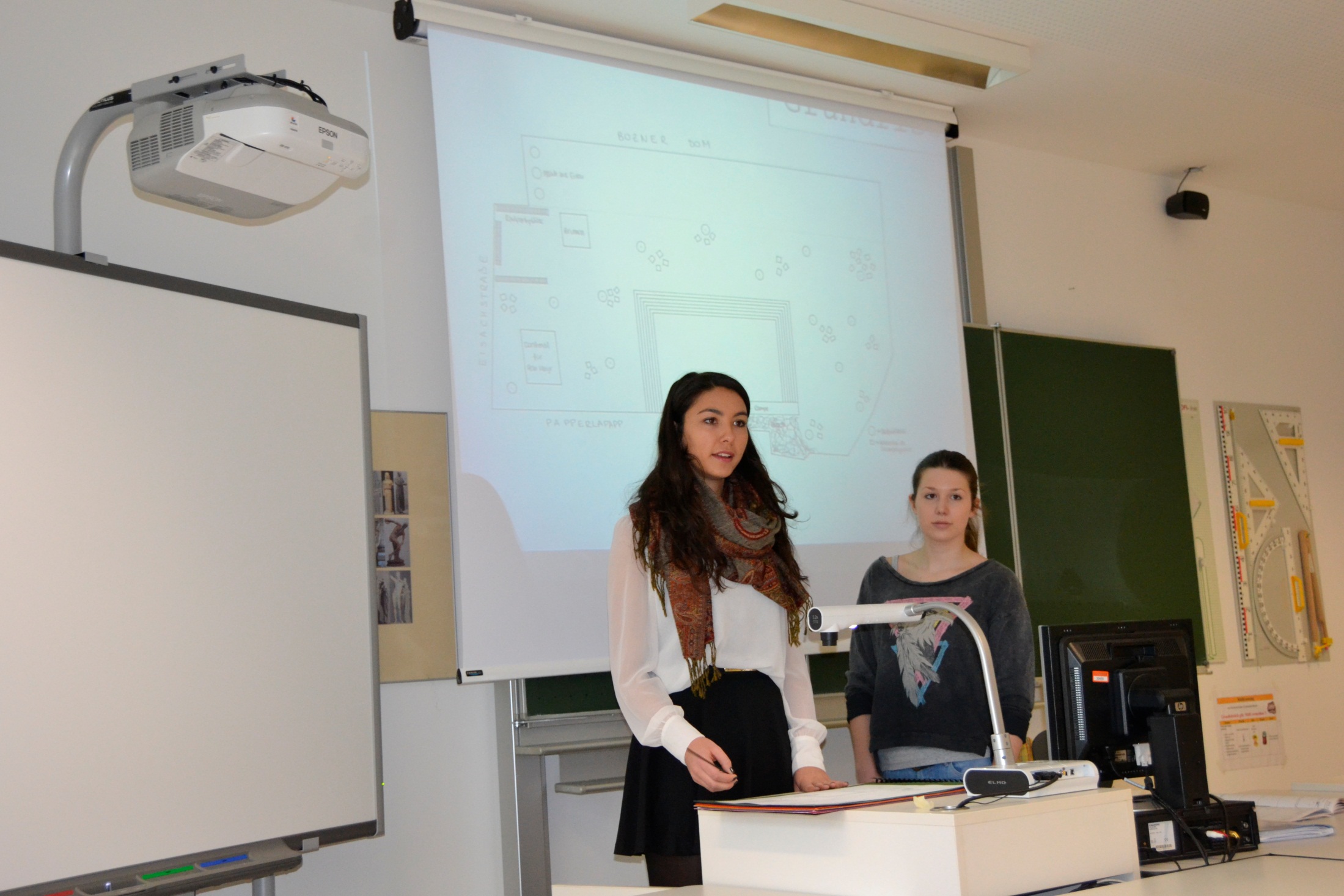 Mehr Sitzplätze in Form von mittelgroßen Holzblöcken, ausreichend Beleuchtung und eine Treppe um die Nikolauskirche.
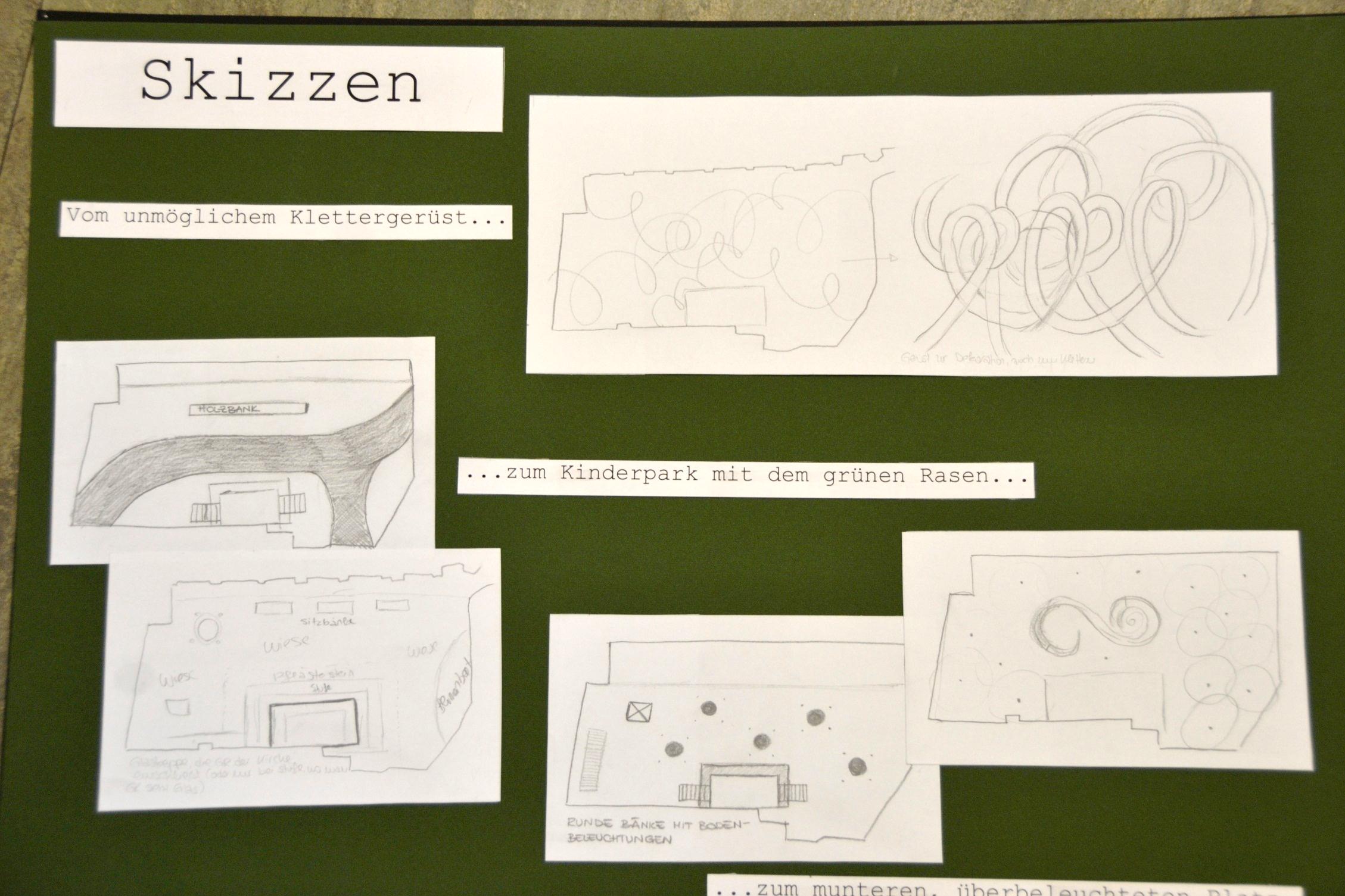 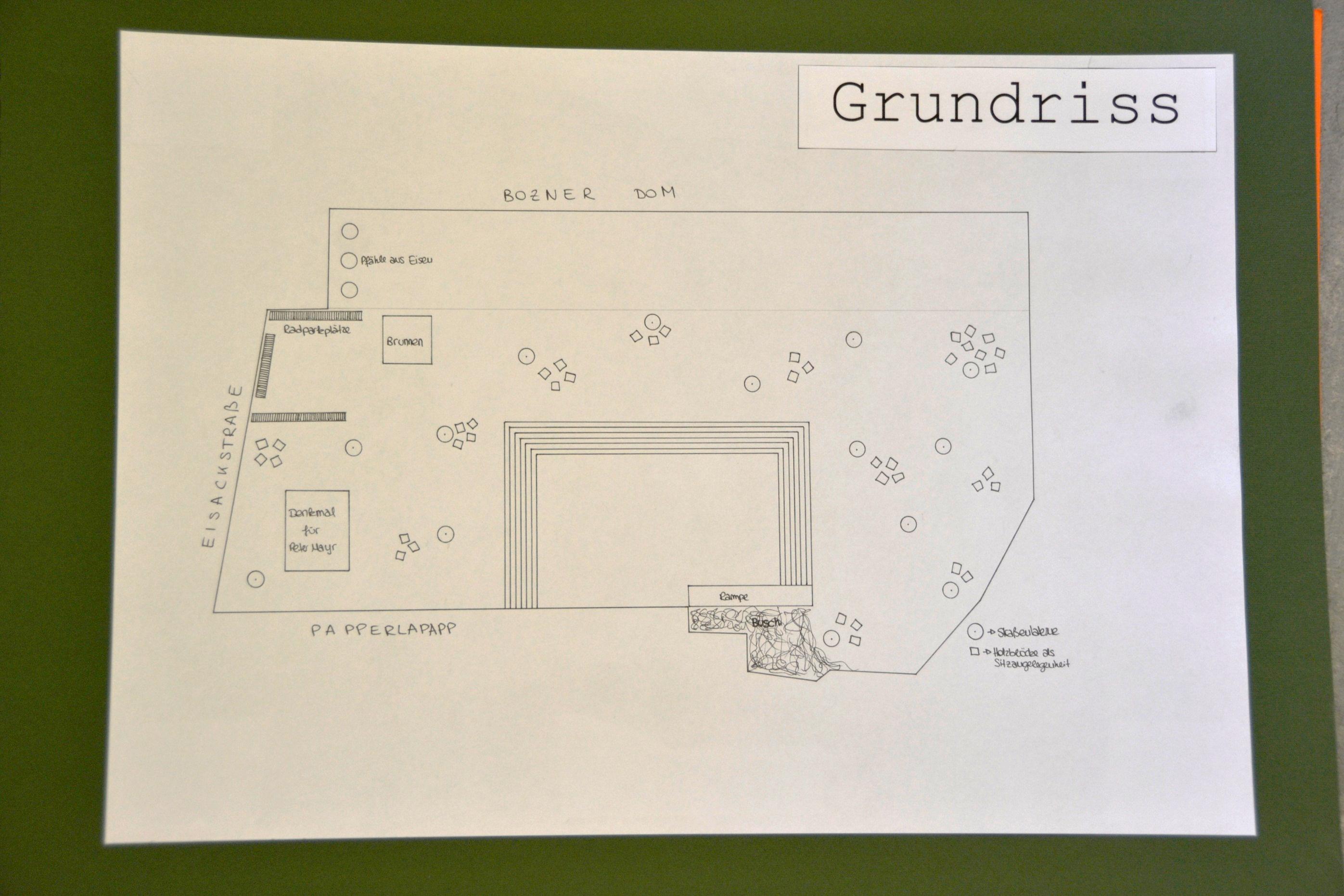 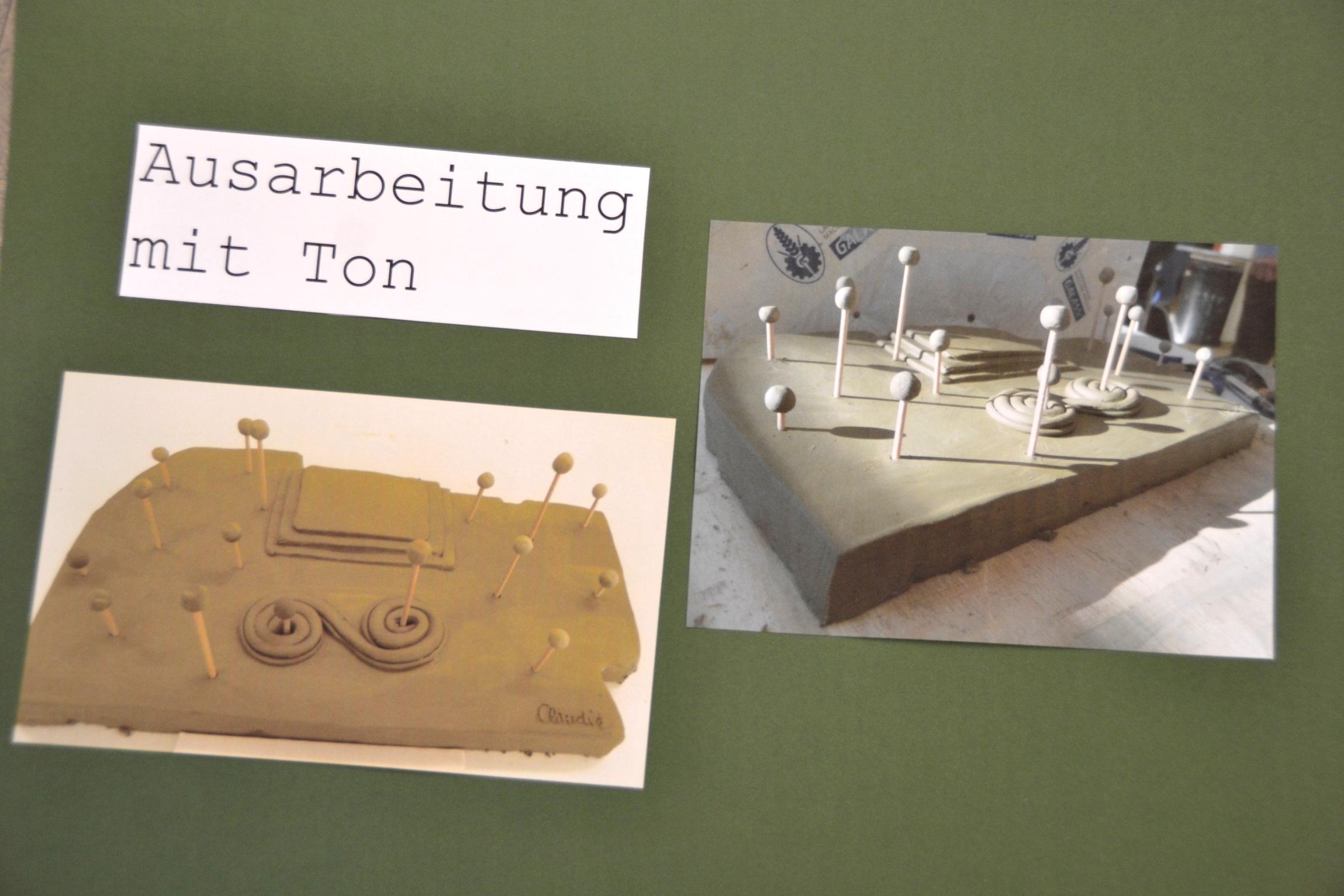 2. Projektvon Verena Bonatta und Elias Spitaler
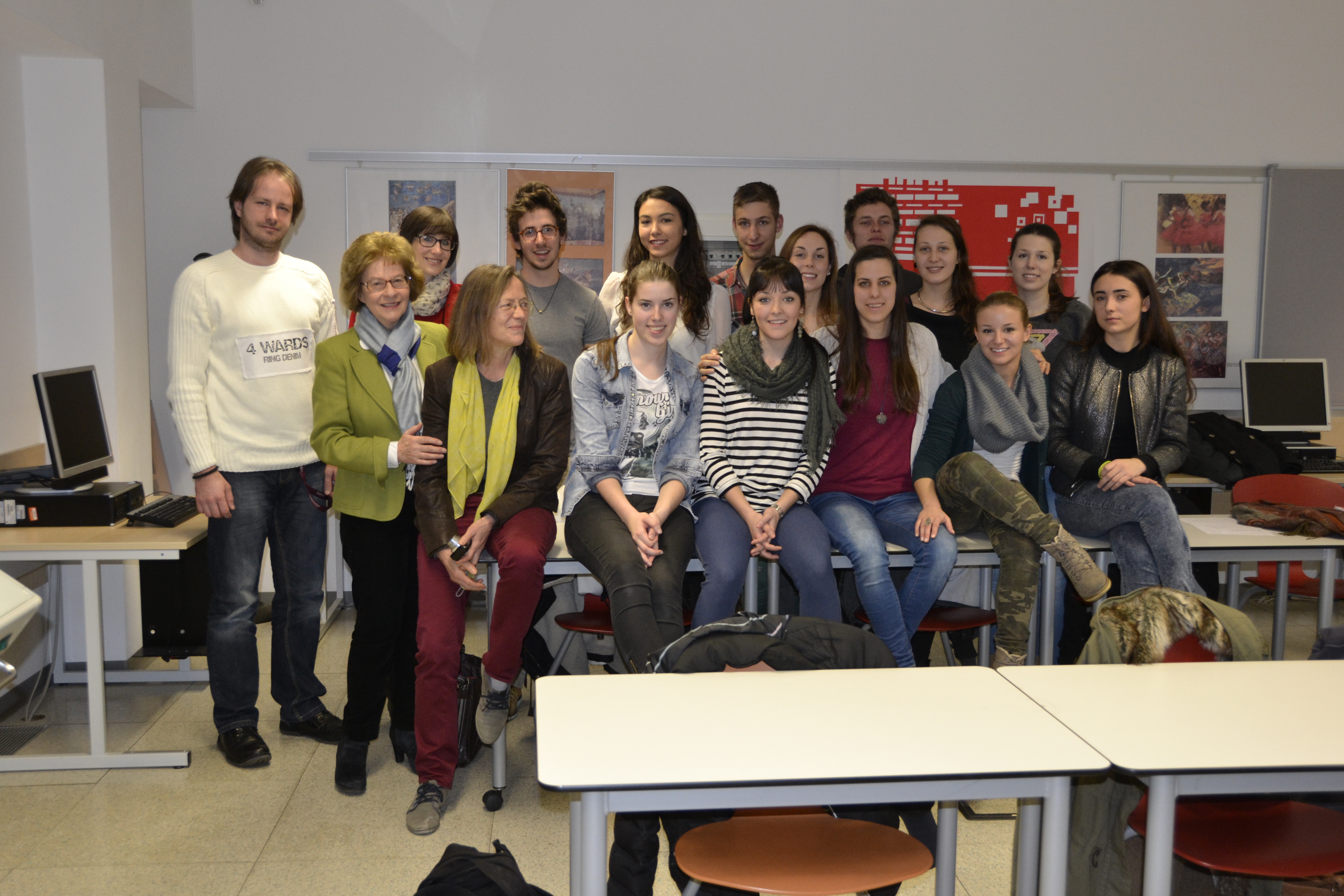 Mehr Licht auf dem Platz in Form von Bodenbeleuchtungen und Sitzmöglichkeiten, die gleichzeitig für Kinder zum Spielen fungieren.
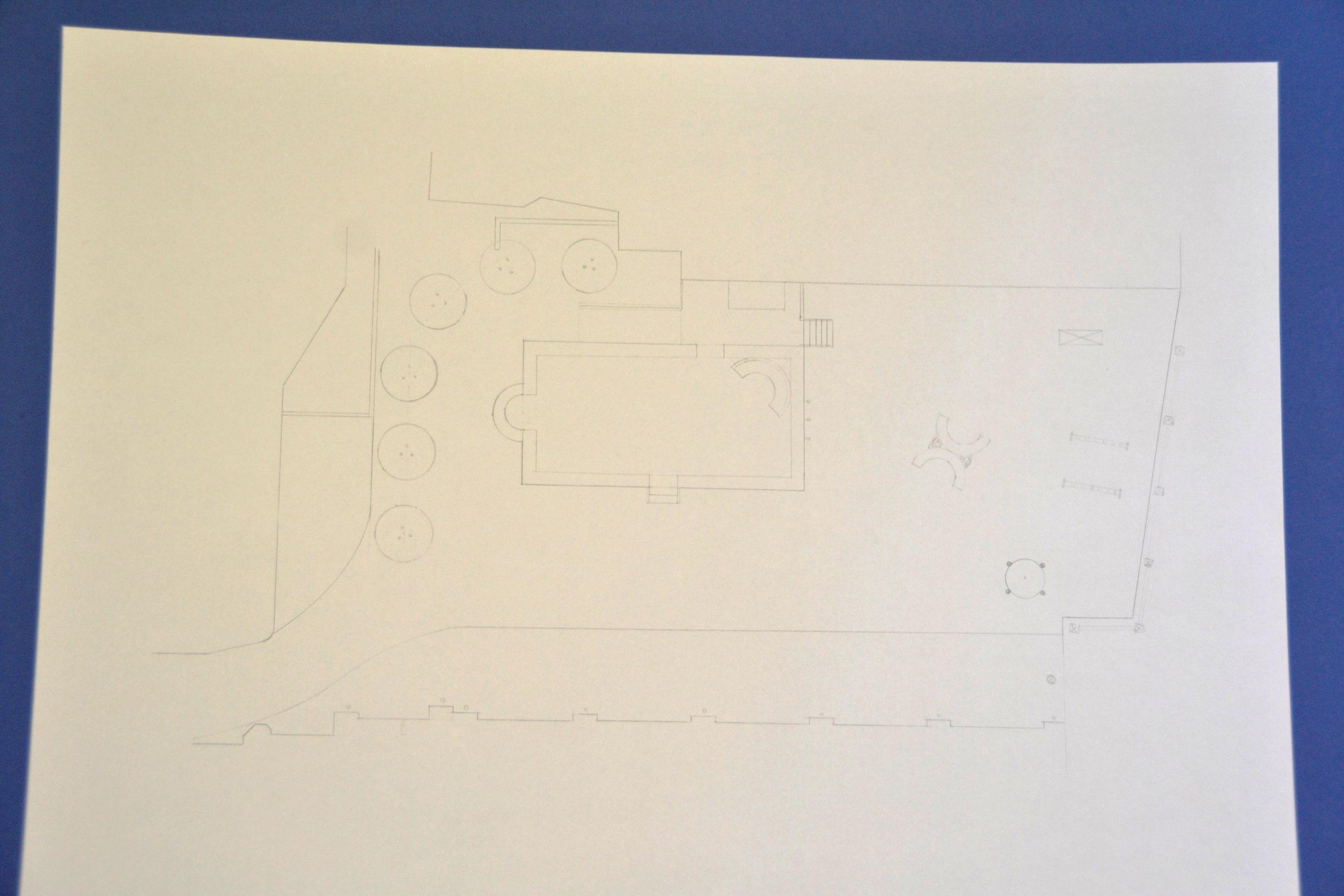 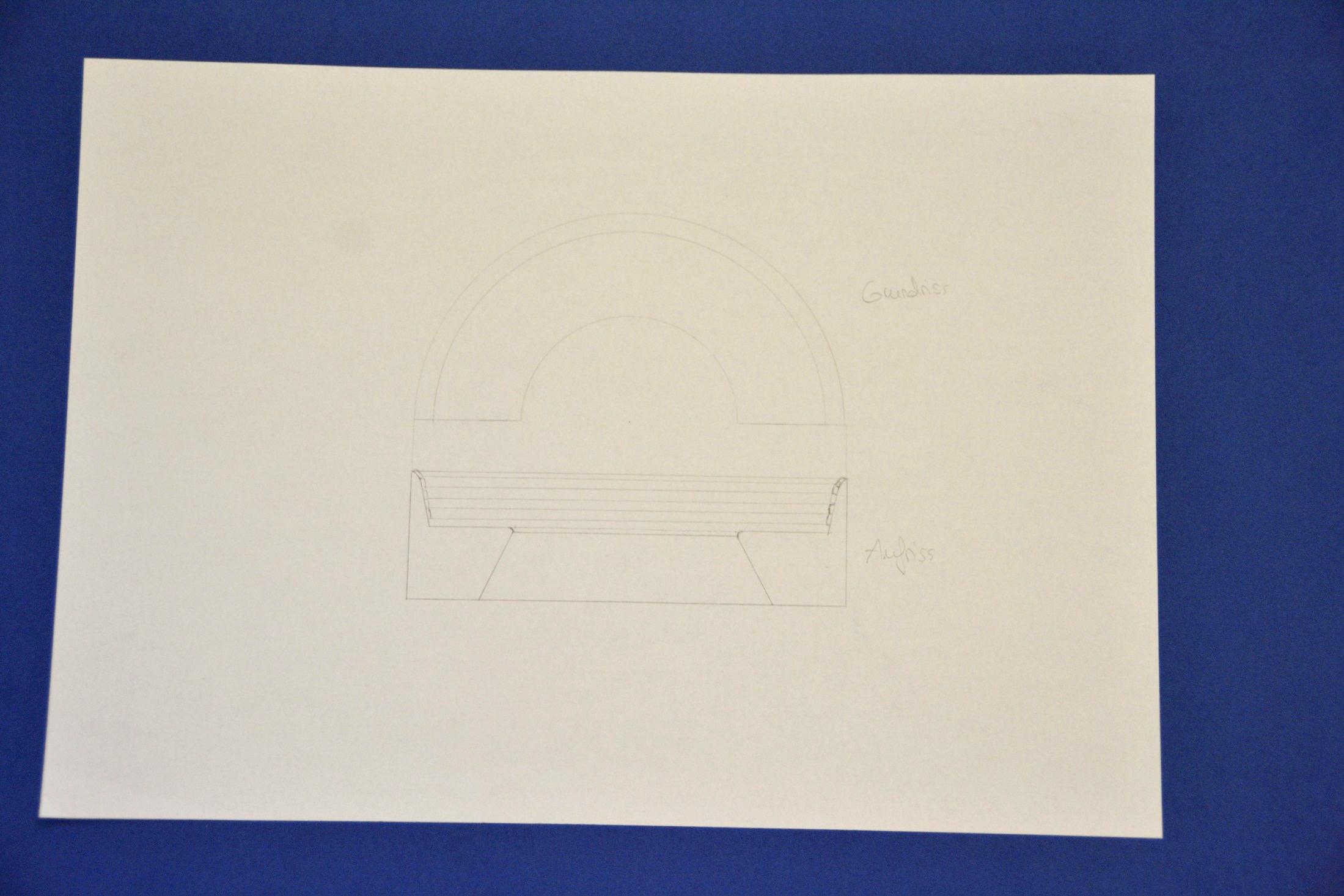 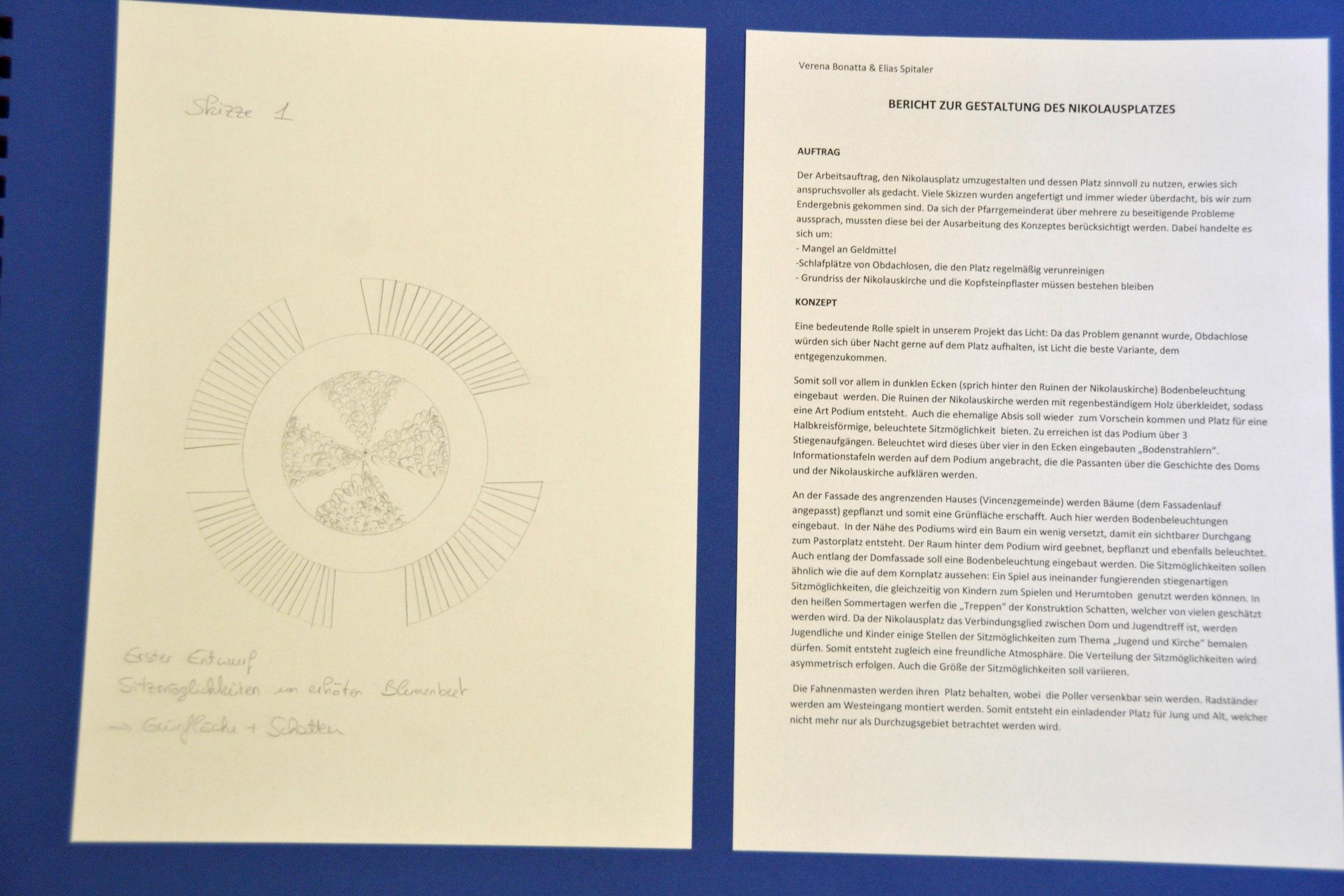 3. ProjektMirjam Prenner und Dorothea Obexer
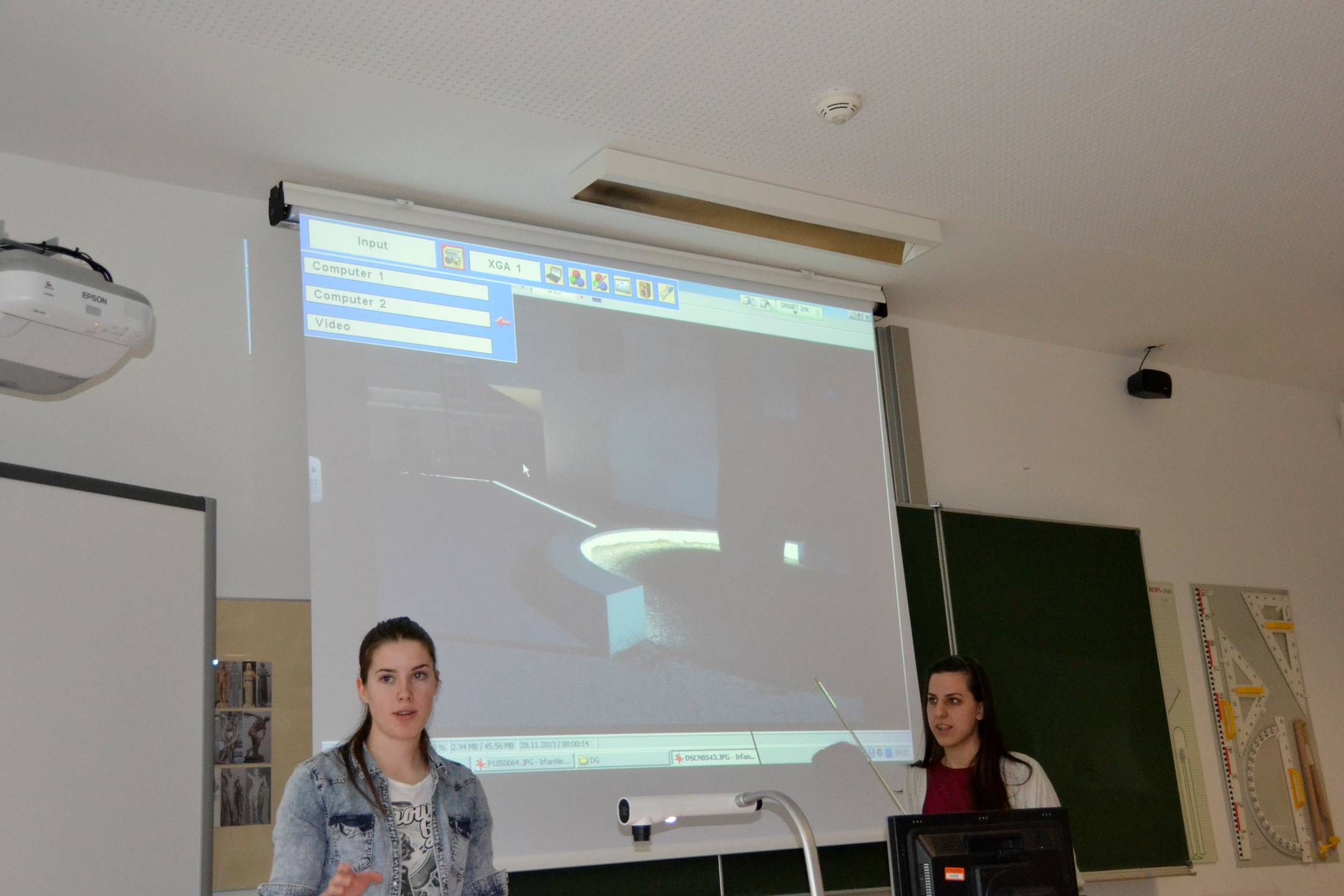 Ein Lichtweg auf dem Boden mit Sparlampenrohren und Holzbänke, die von oben Baumscheiben ähneln
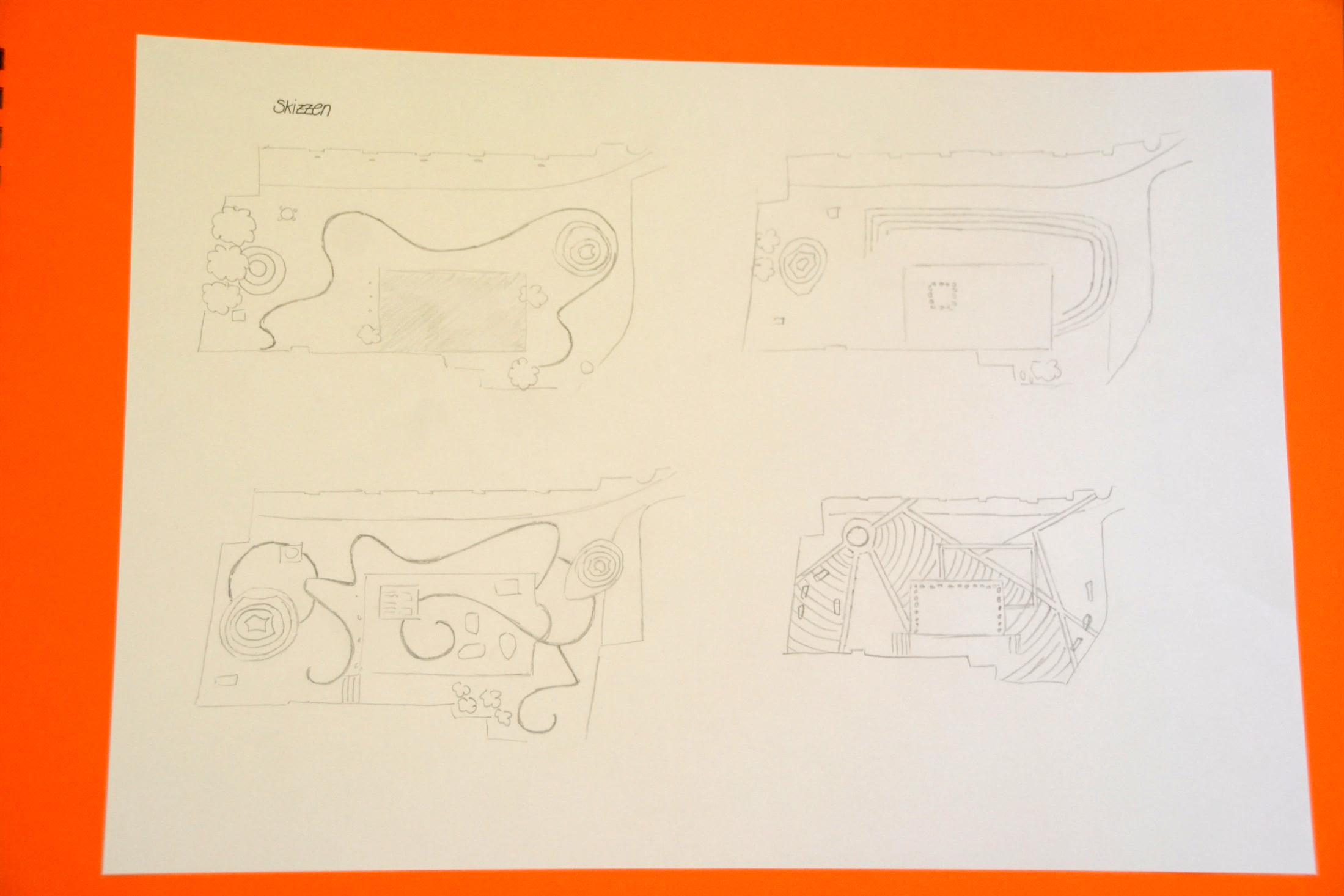 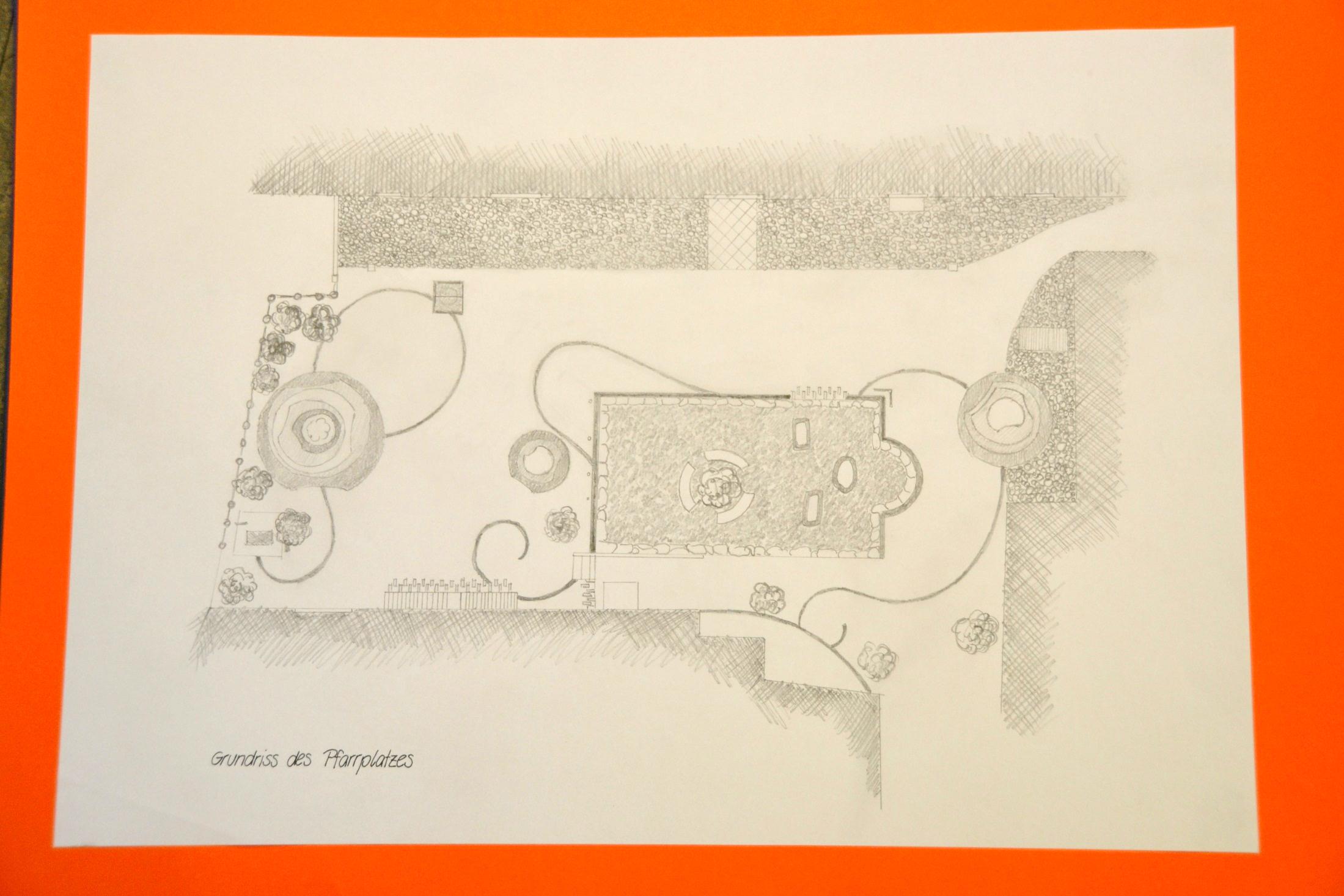 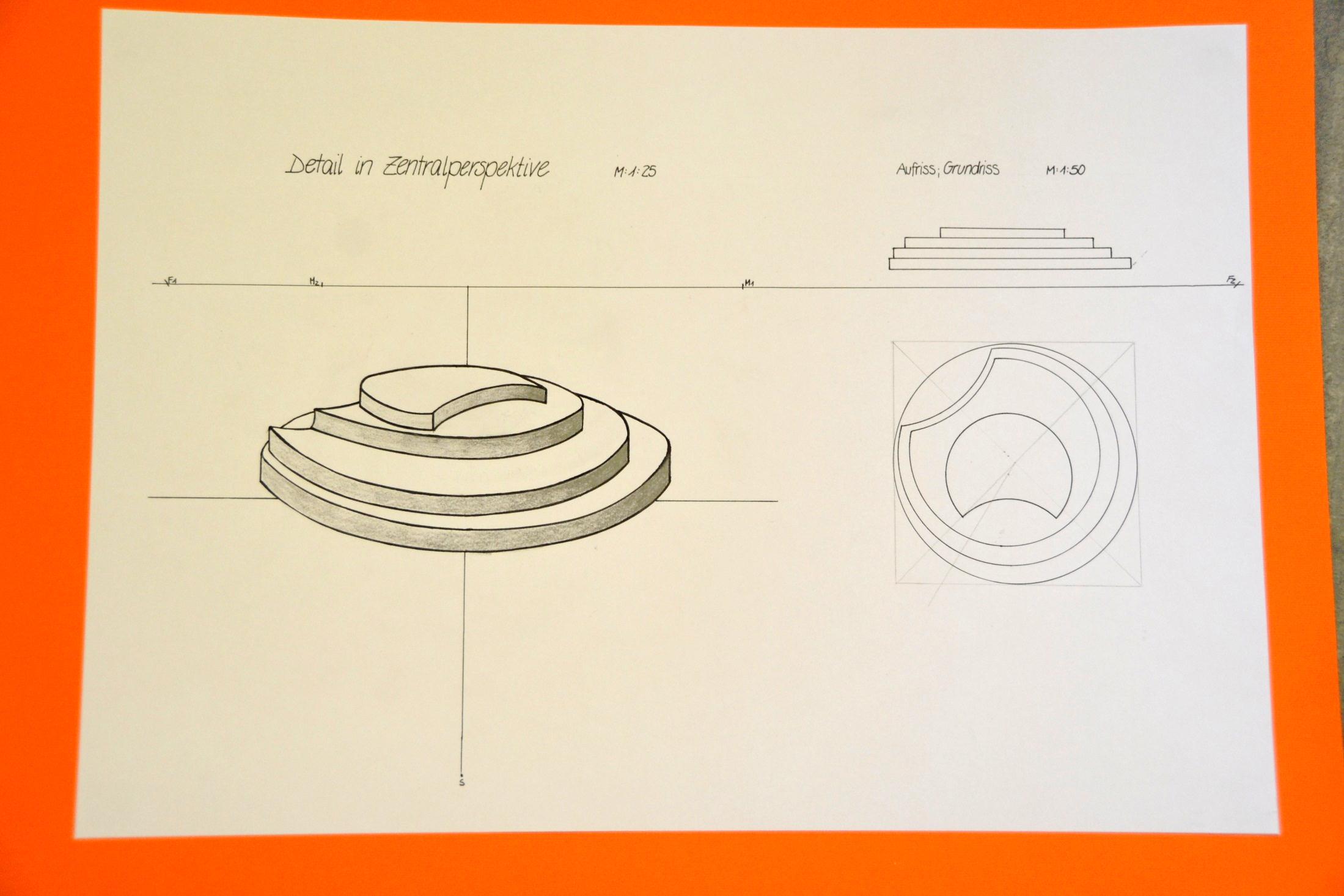 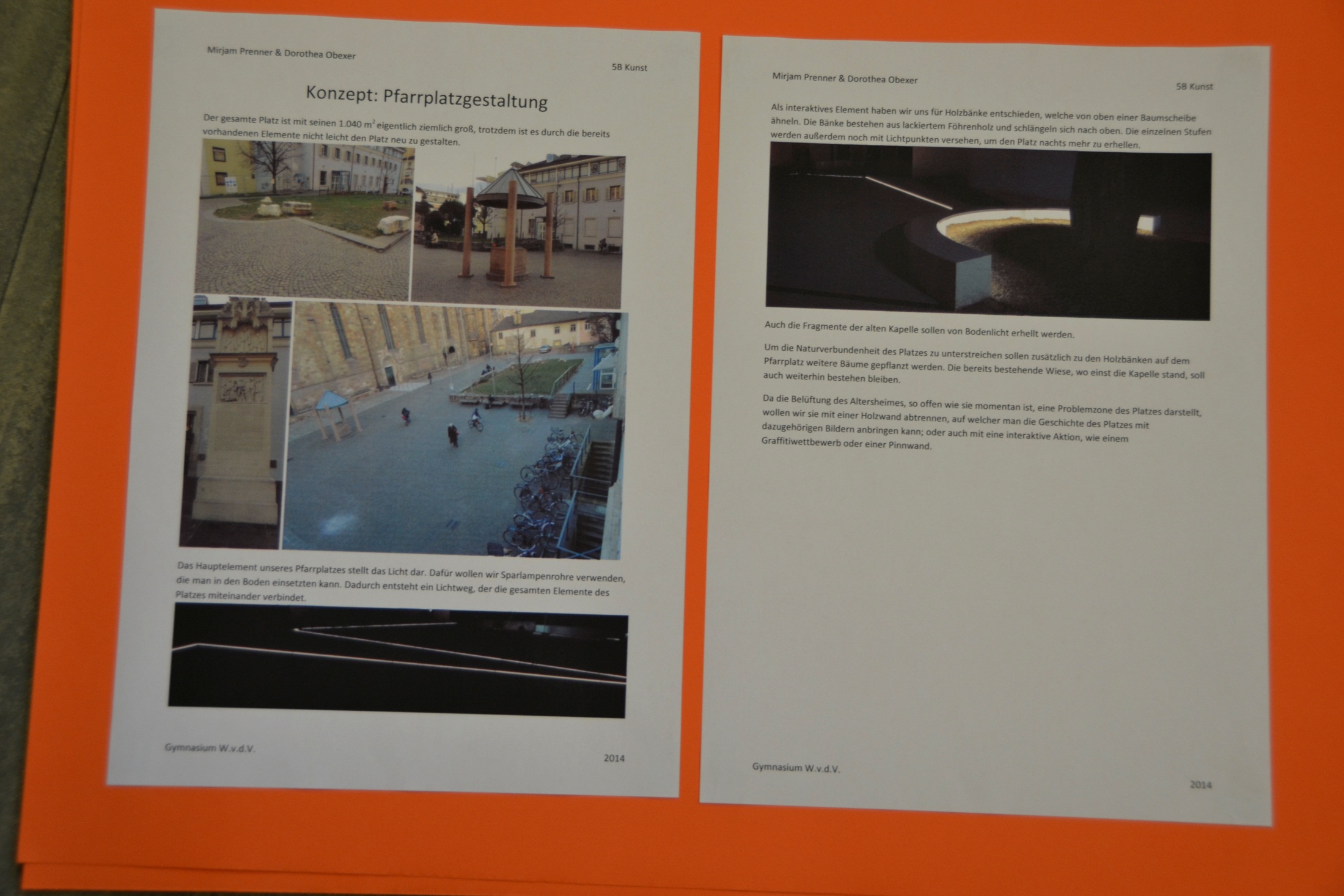 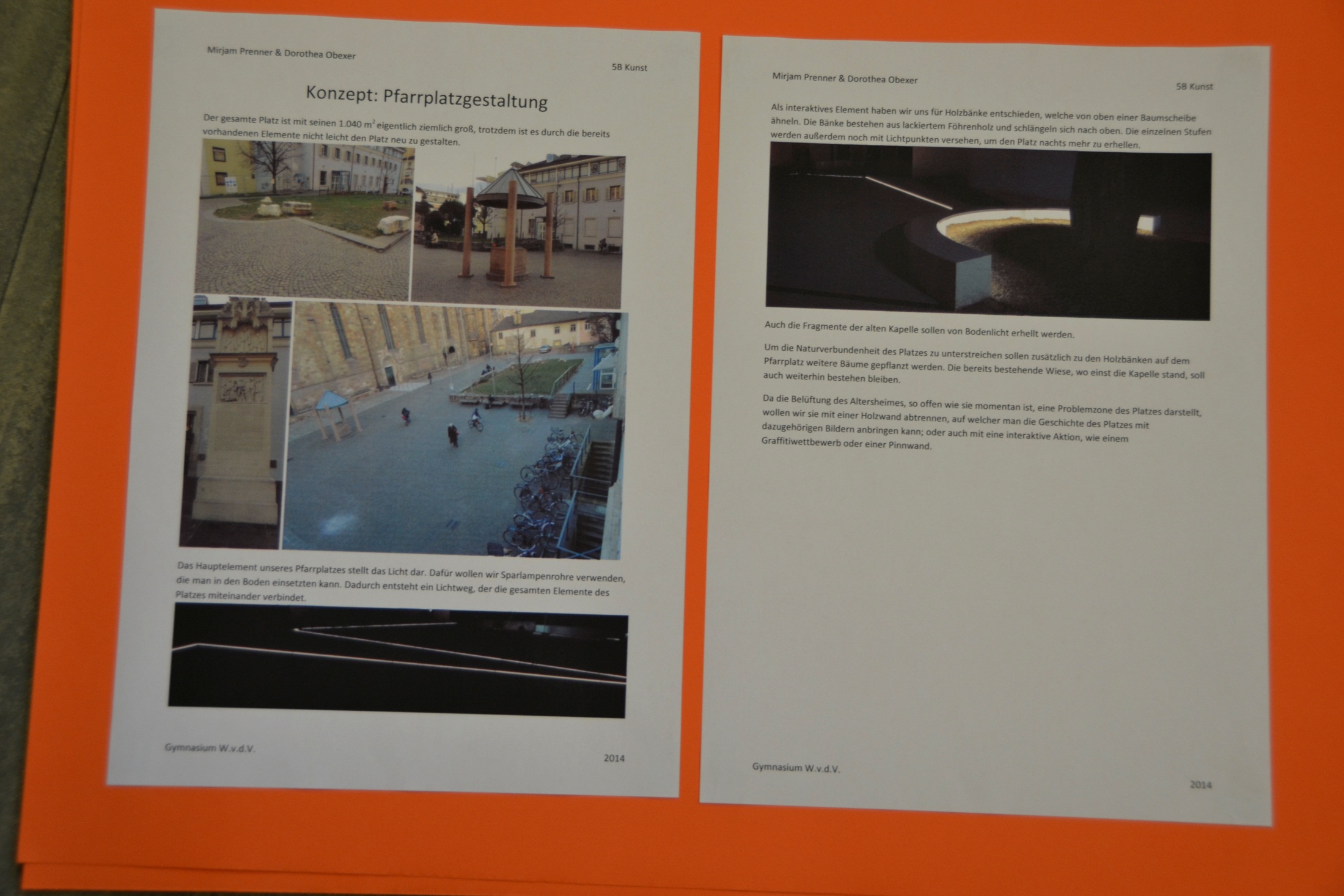 4. ProjektSophie Makil und Gloria Biasion
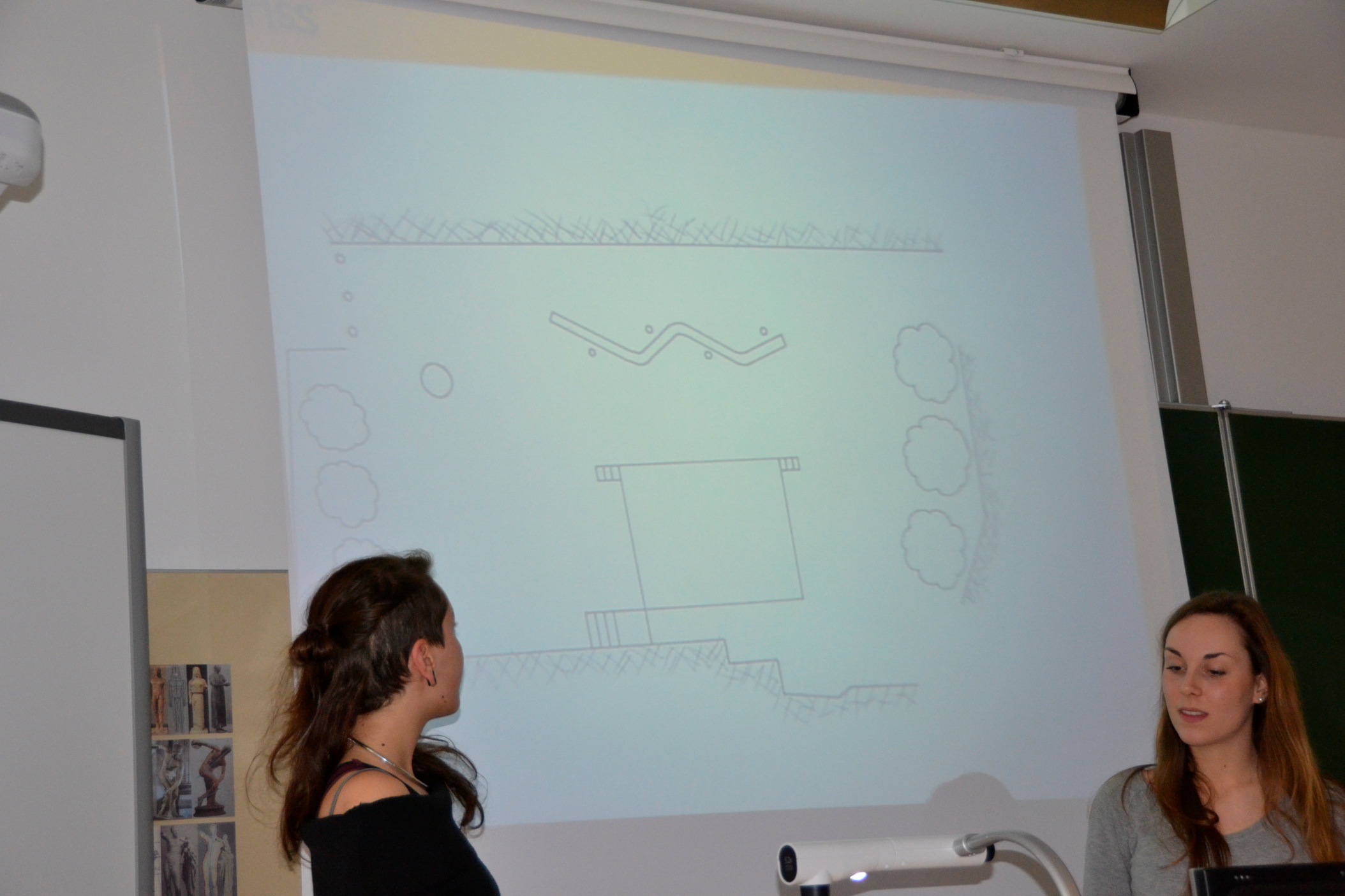 S-förmige Sitzgelegenheit aus Sichtbeton in der Mitte des Platzes, auf das Fundament der Nikolauskirche wird eine Eisenplatte gelegt, um eine Bühne zu schaffen (für Konzerte, usw. )
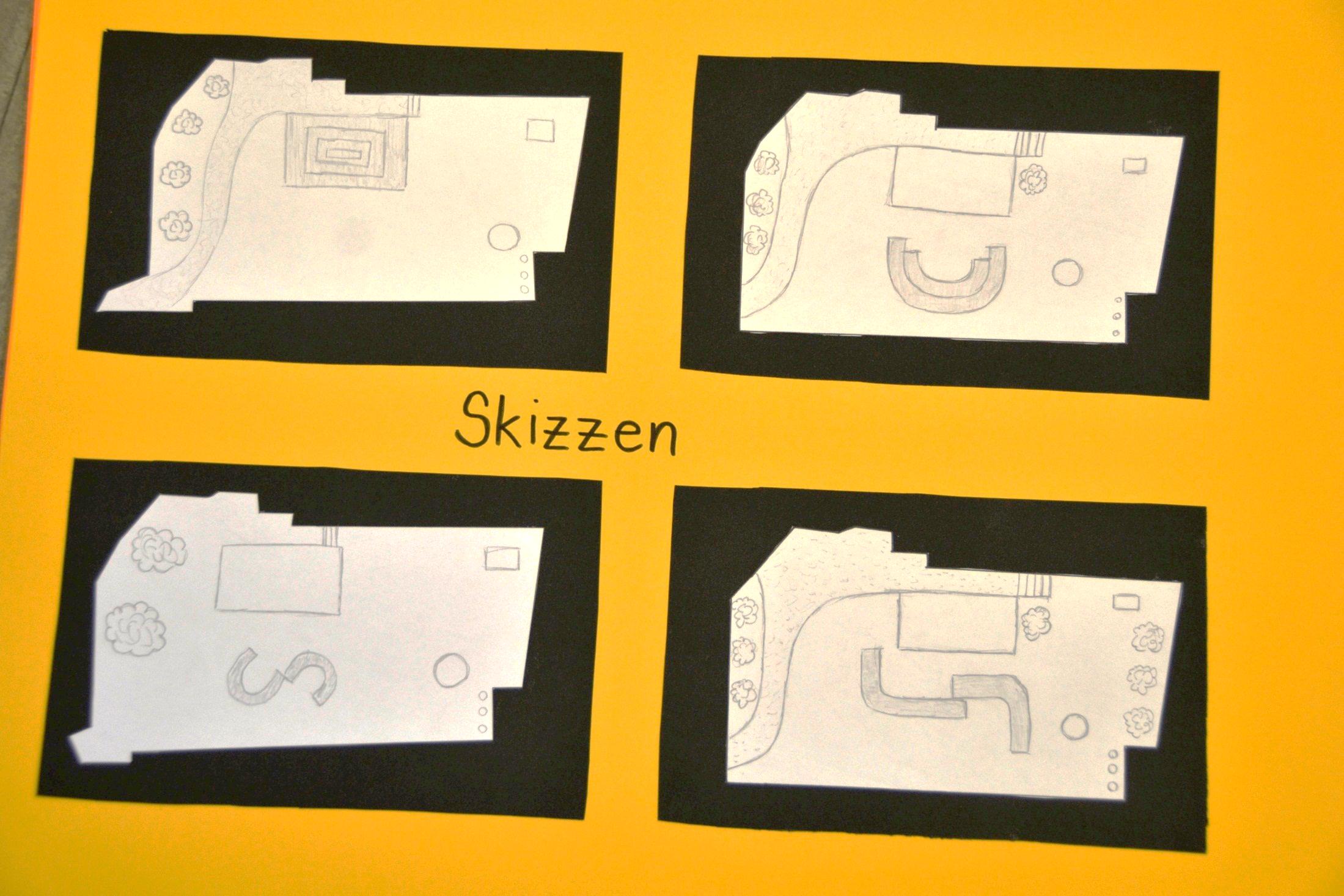 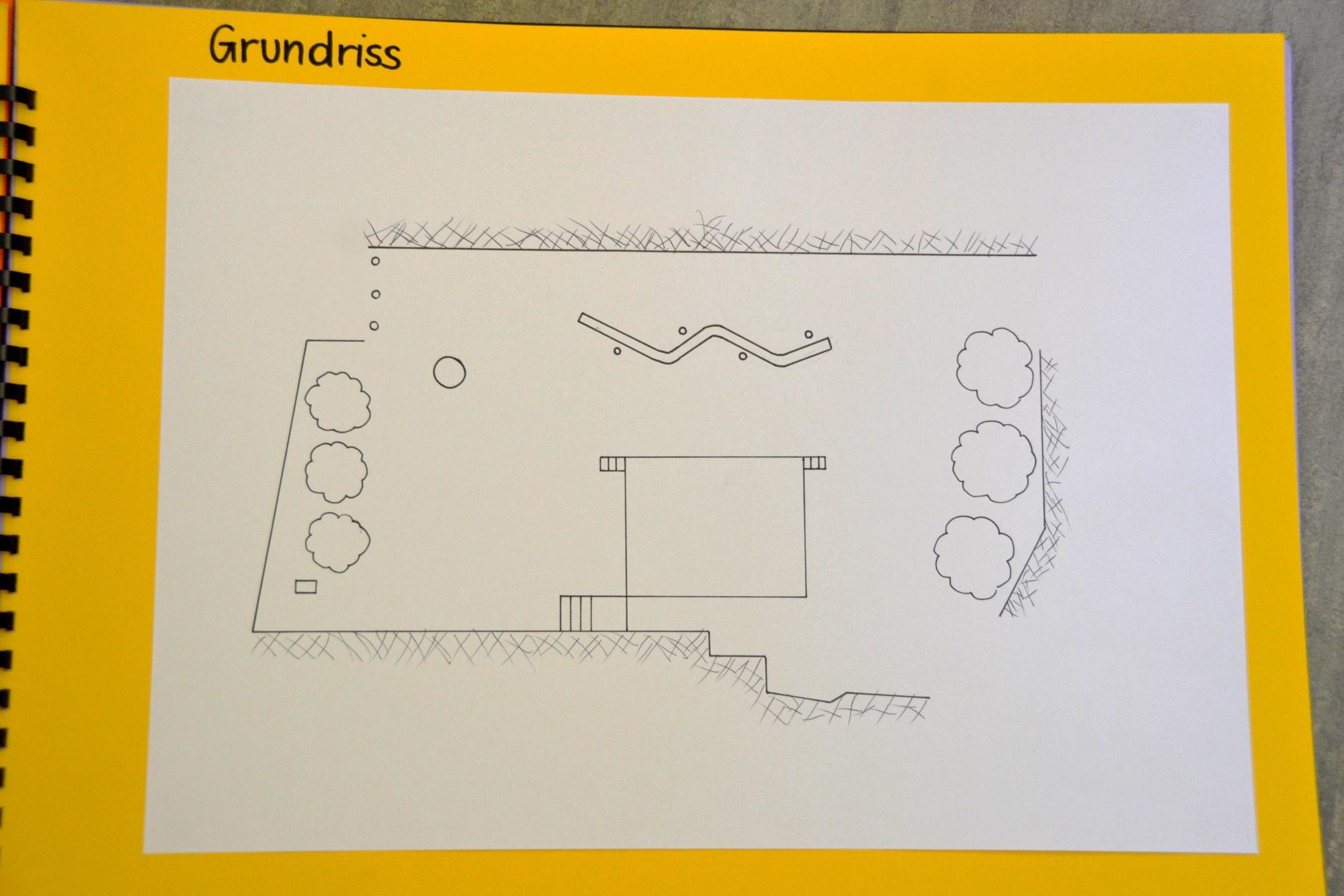 5. ProjektPeter Burchia und Andreas Rier
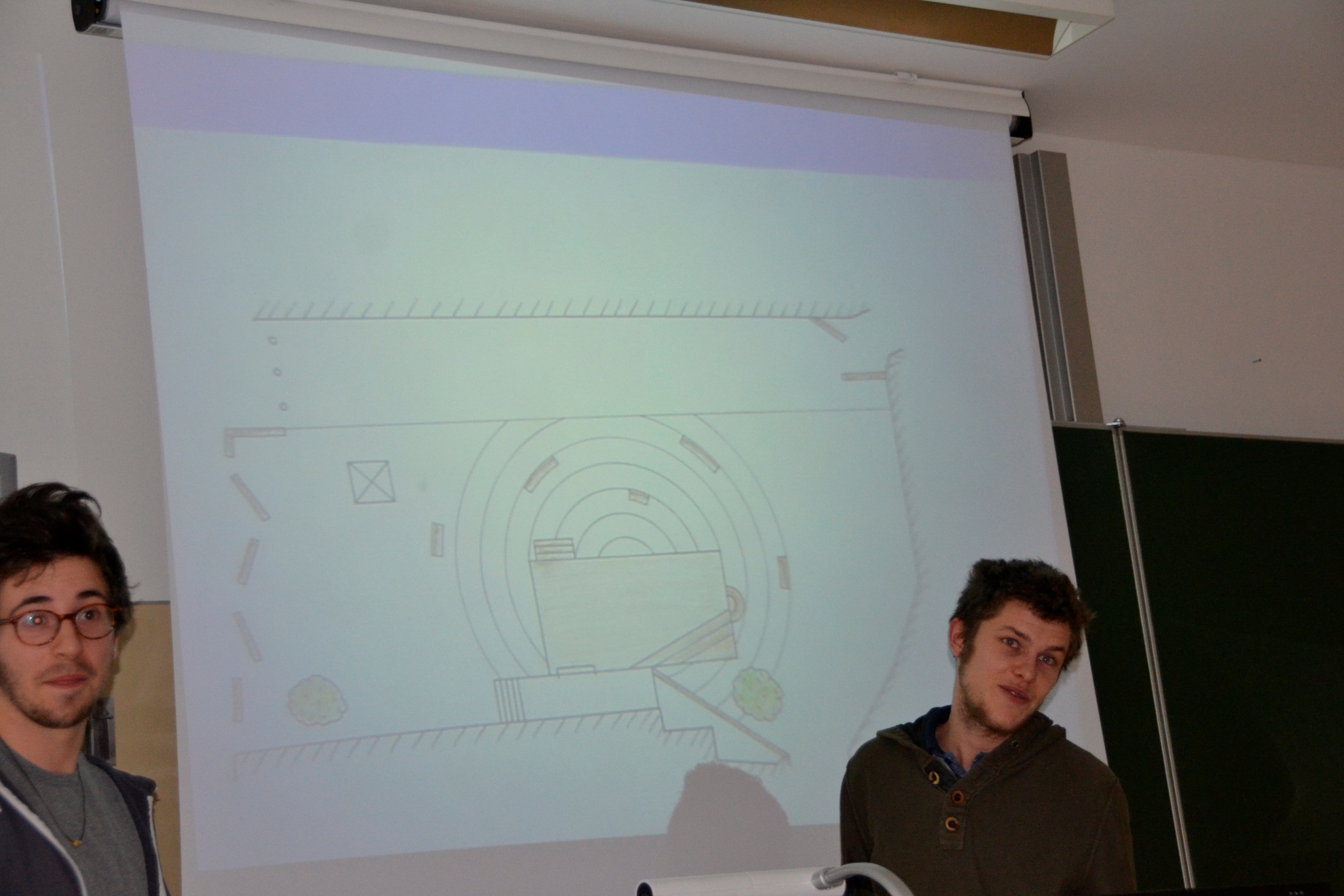 Mittelpunkt ist eine Holzbühne auf der Nikolauskirche mit Sitzmöglichkeiten. In die Pflastersteine werden kreisförmige Gravierungen gegeben mit Sitzmöglichkeiten Richtung Bühne (wie ein Amphitheater)
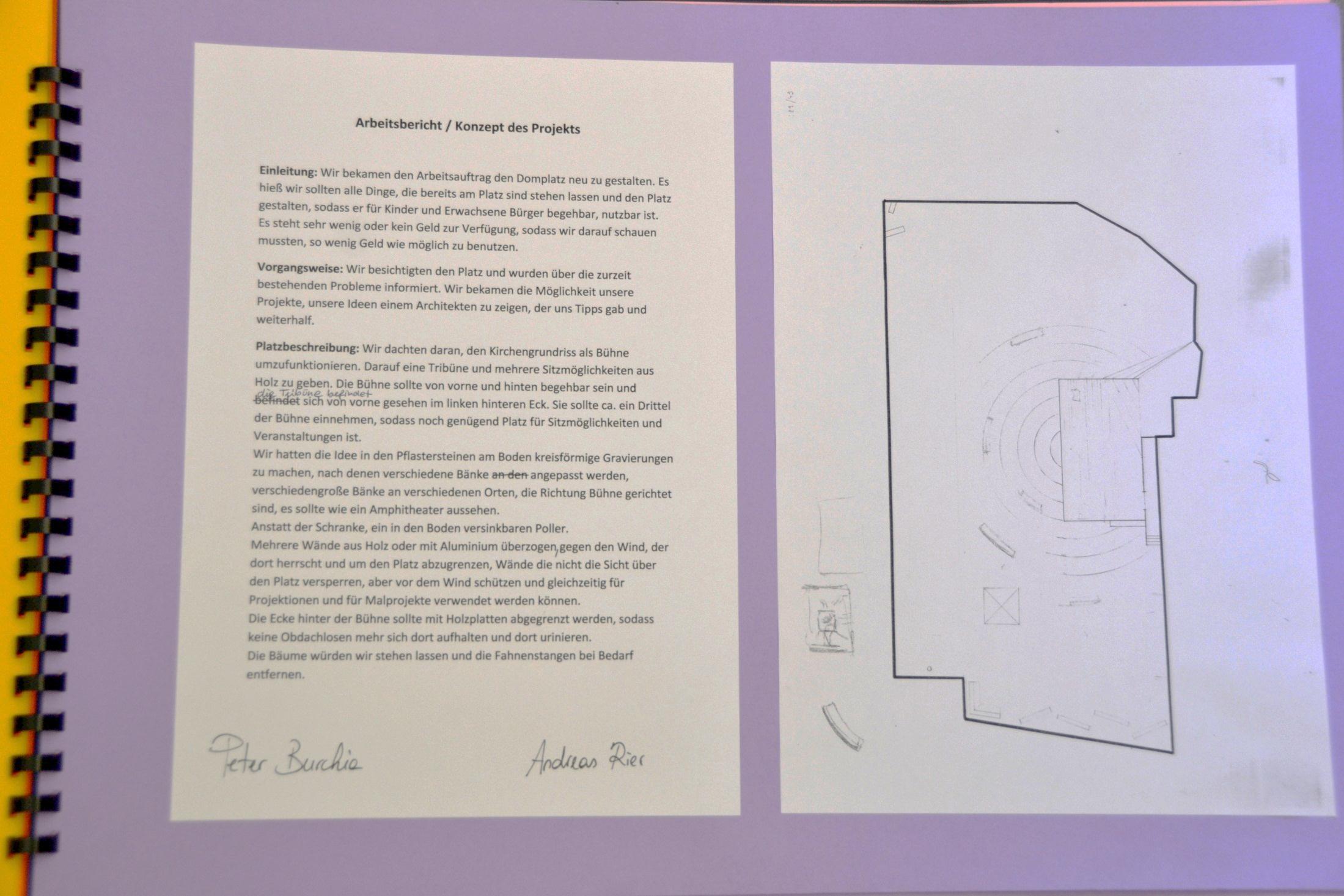 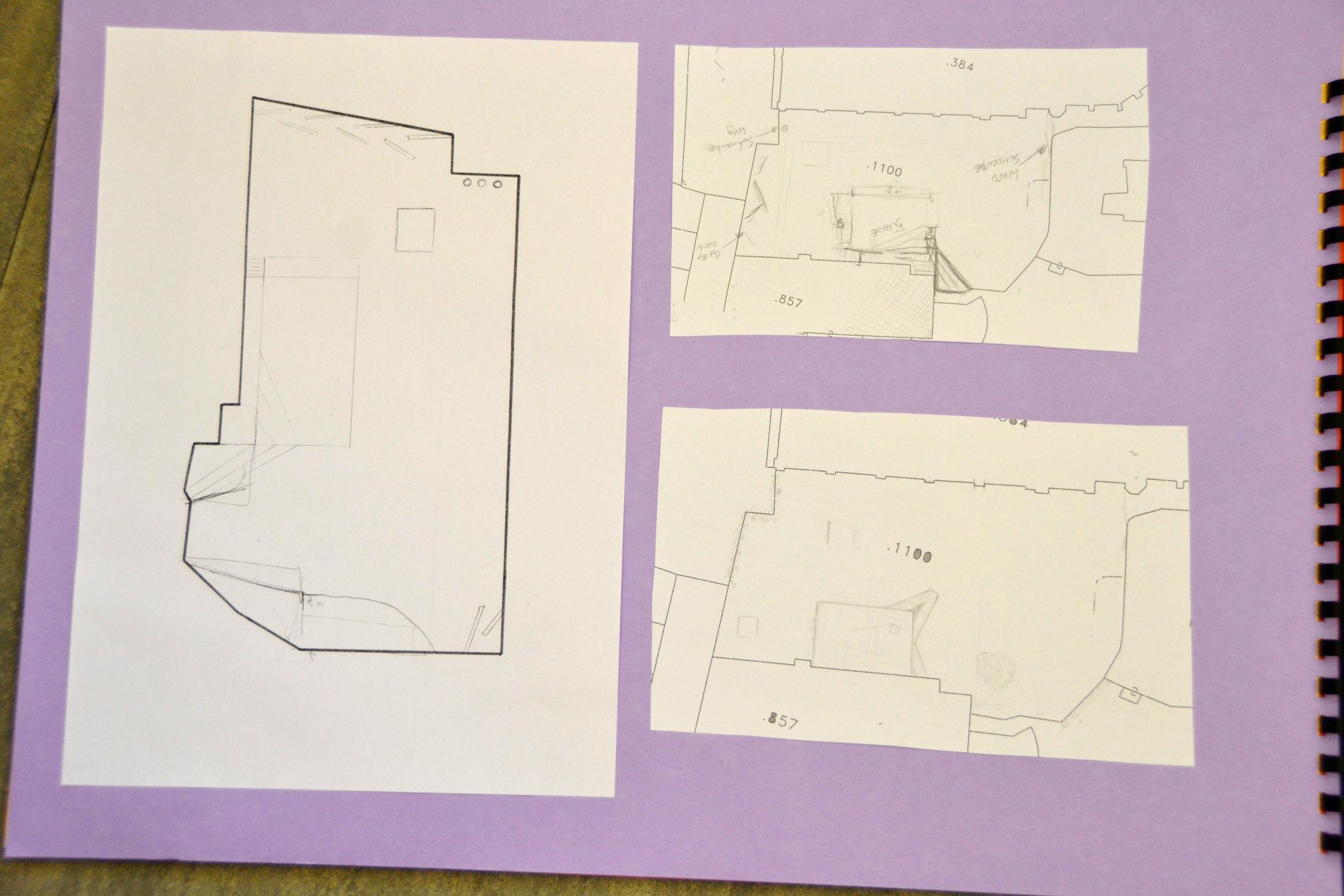 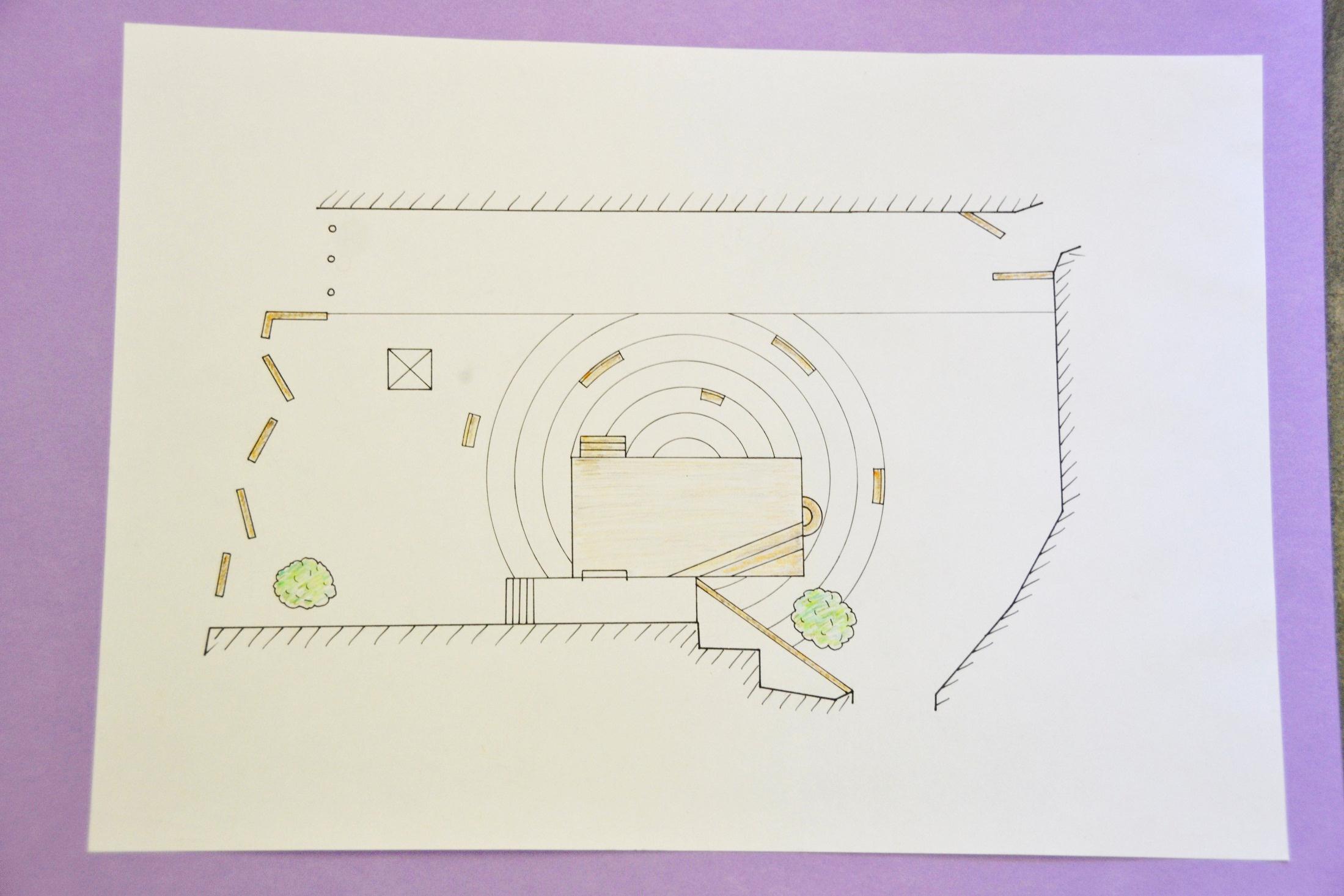 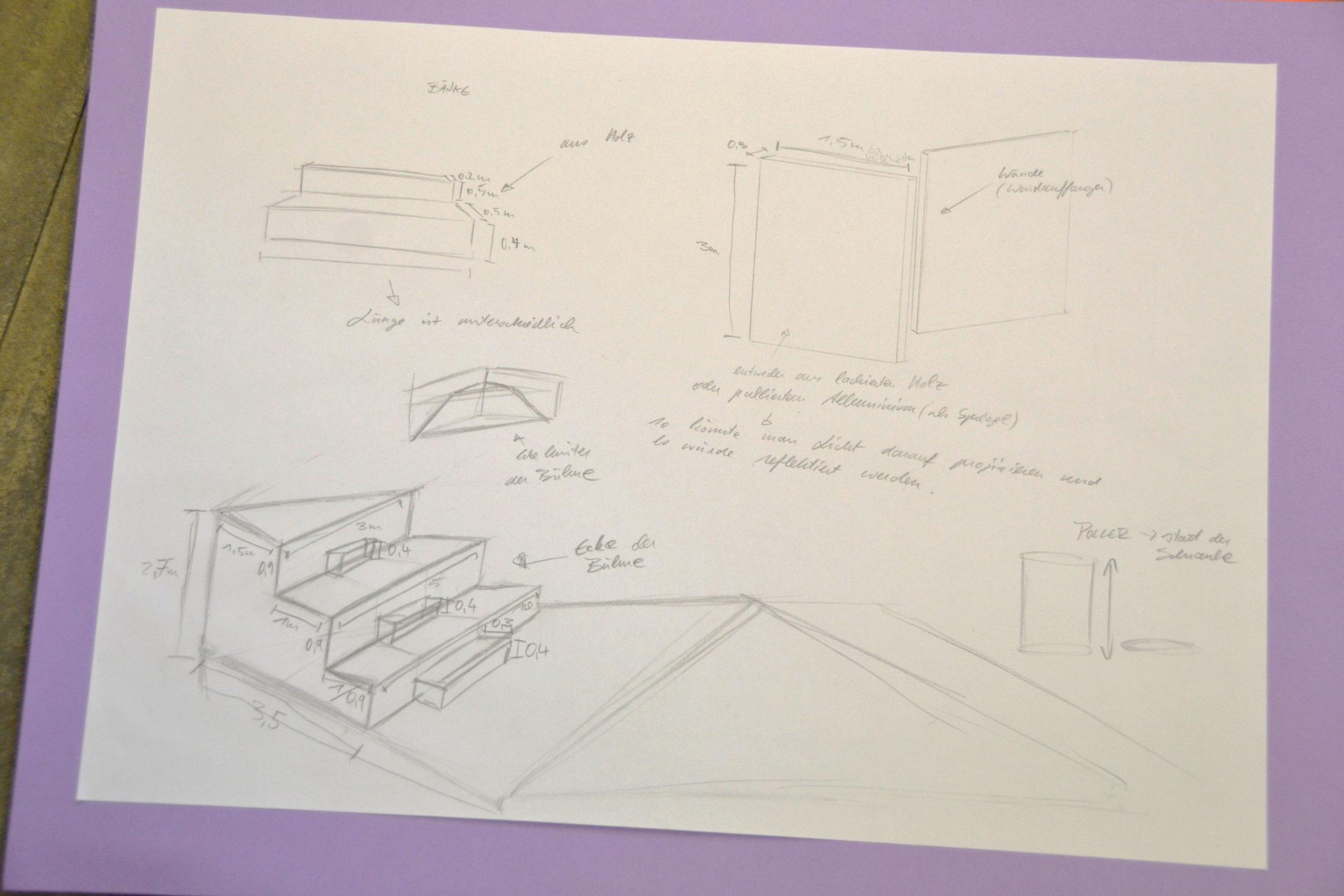 6. ProjektKatja Pellegrini und Tatiana Ciardo
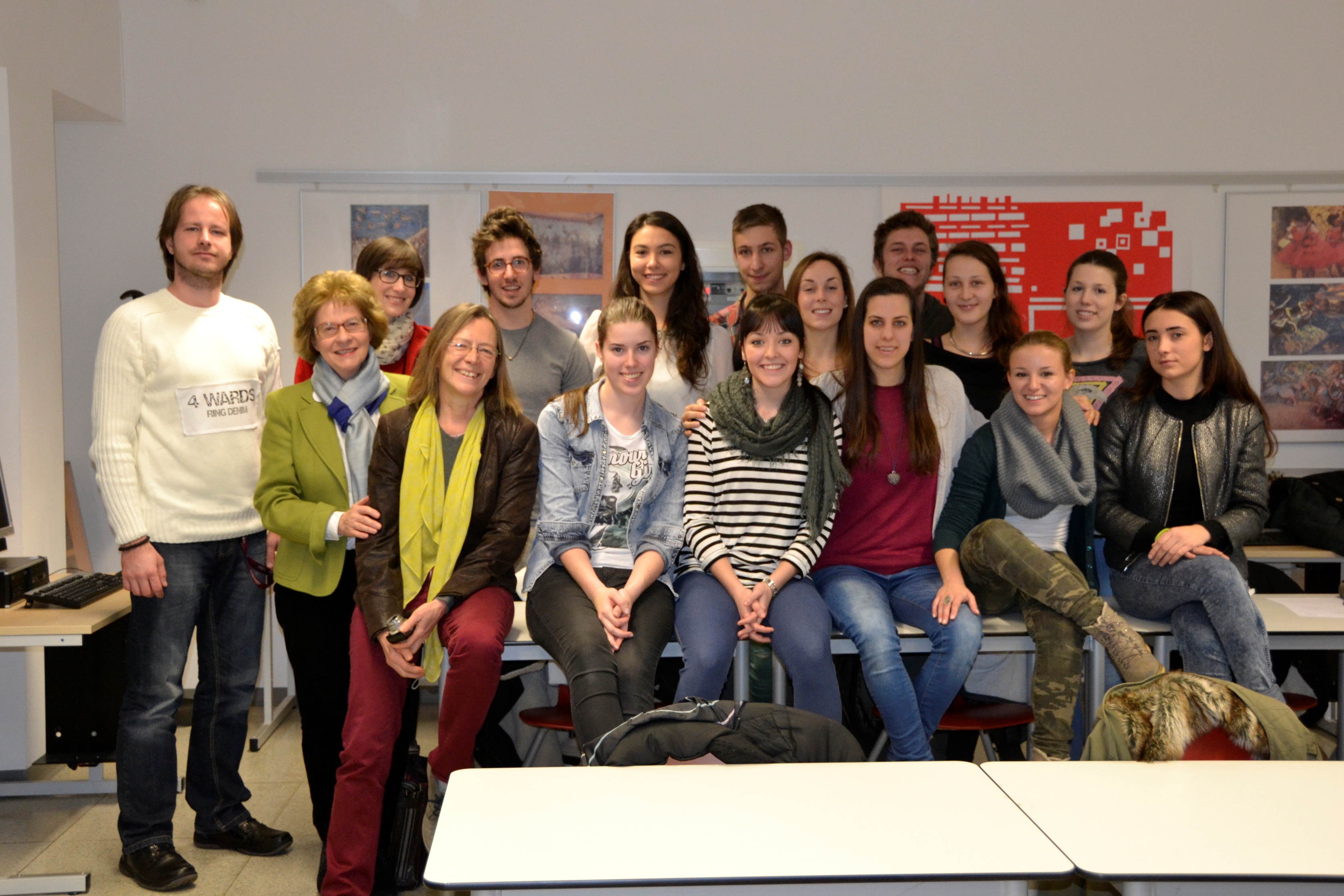 Ein Generationenplatz: Ein Stahlgerüst, das den Grundriss der Nikolauskirche wieder aufgreift, darin evtl. ein Basketballfeld oder ein Tischtennistisch, dazu Betonsessel für Eltern und Senioren und dazwischen pflegeleichte Bäume.
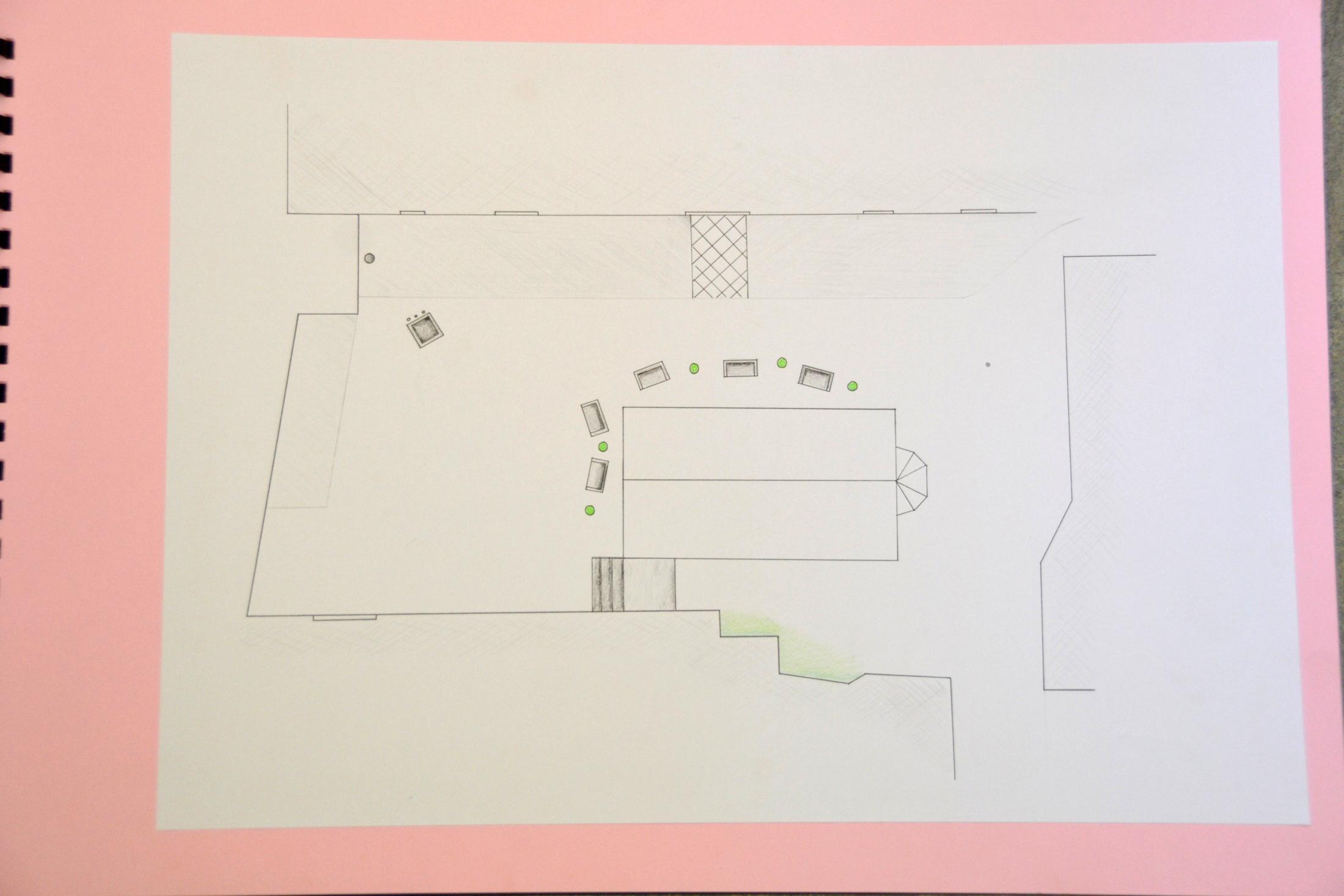 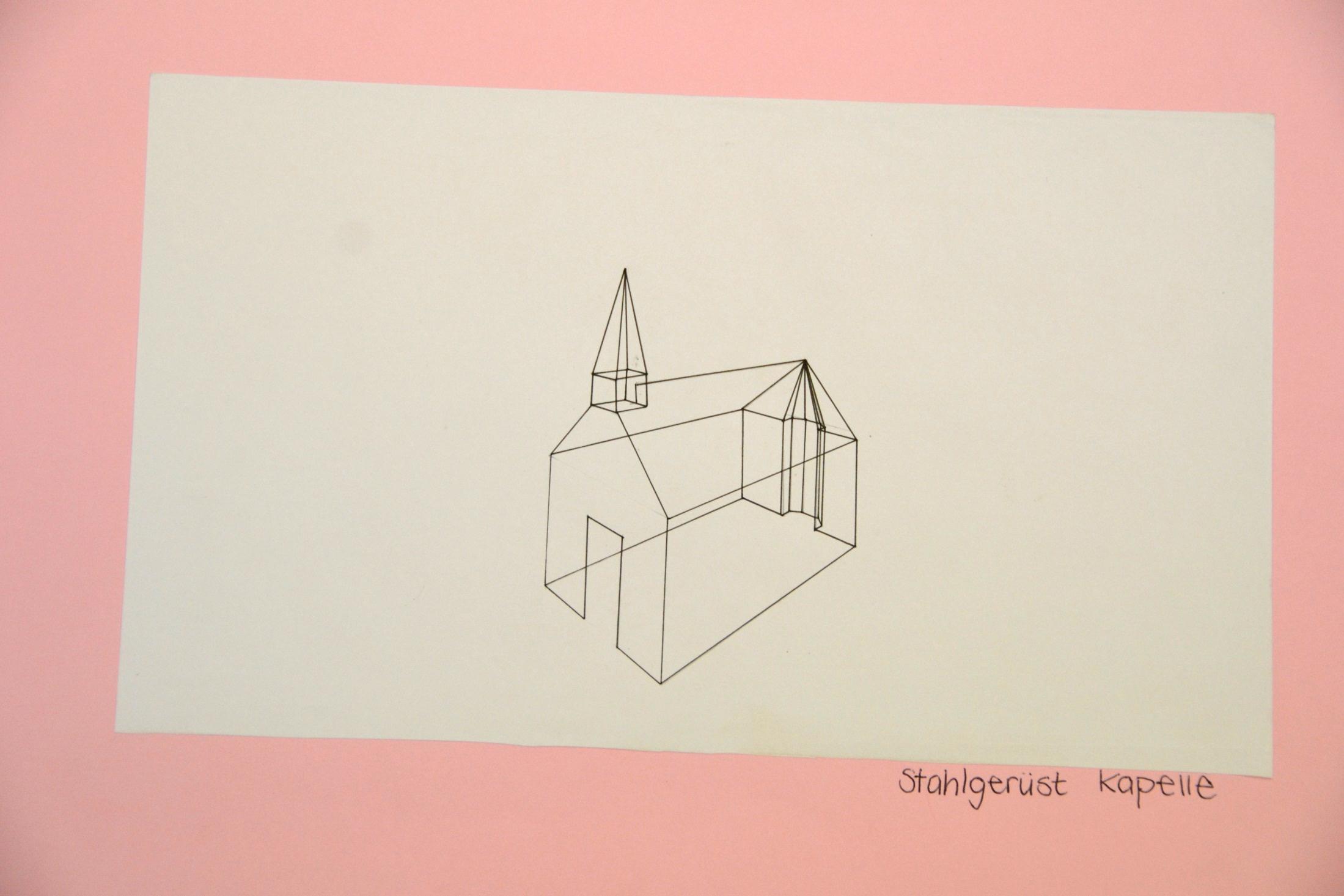 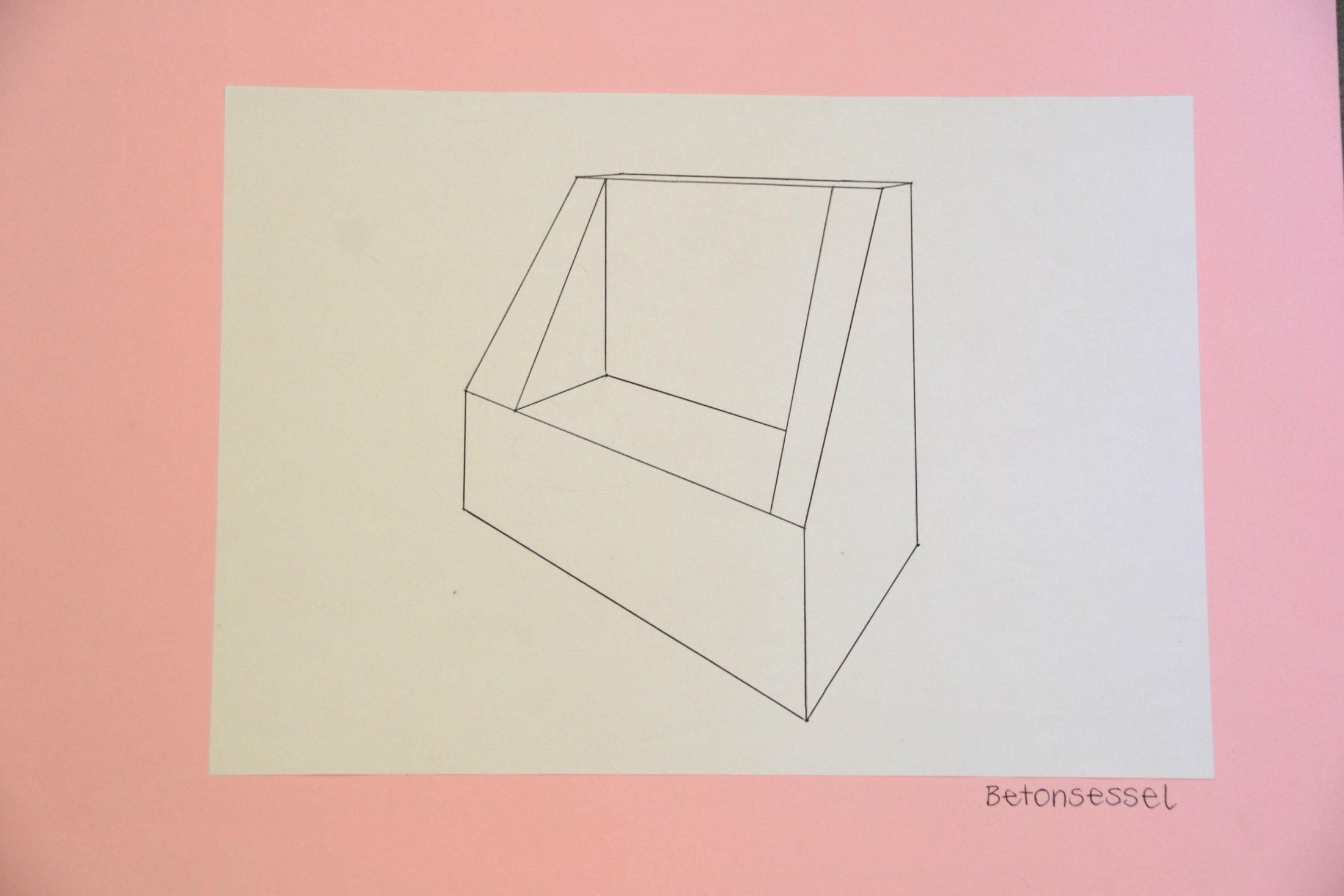 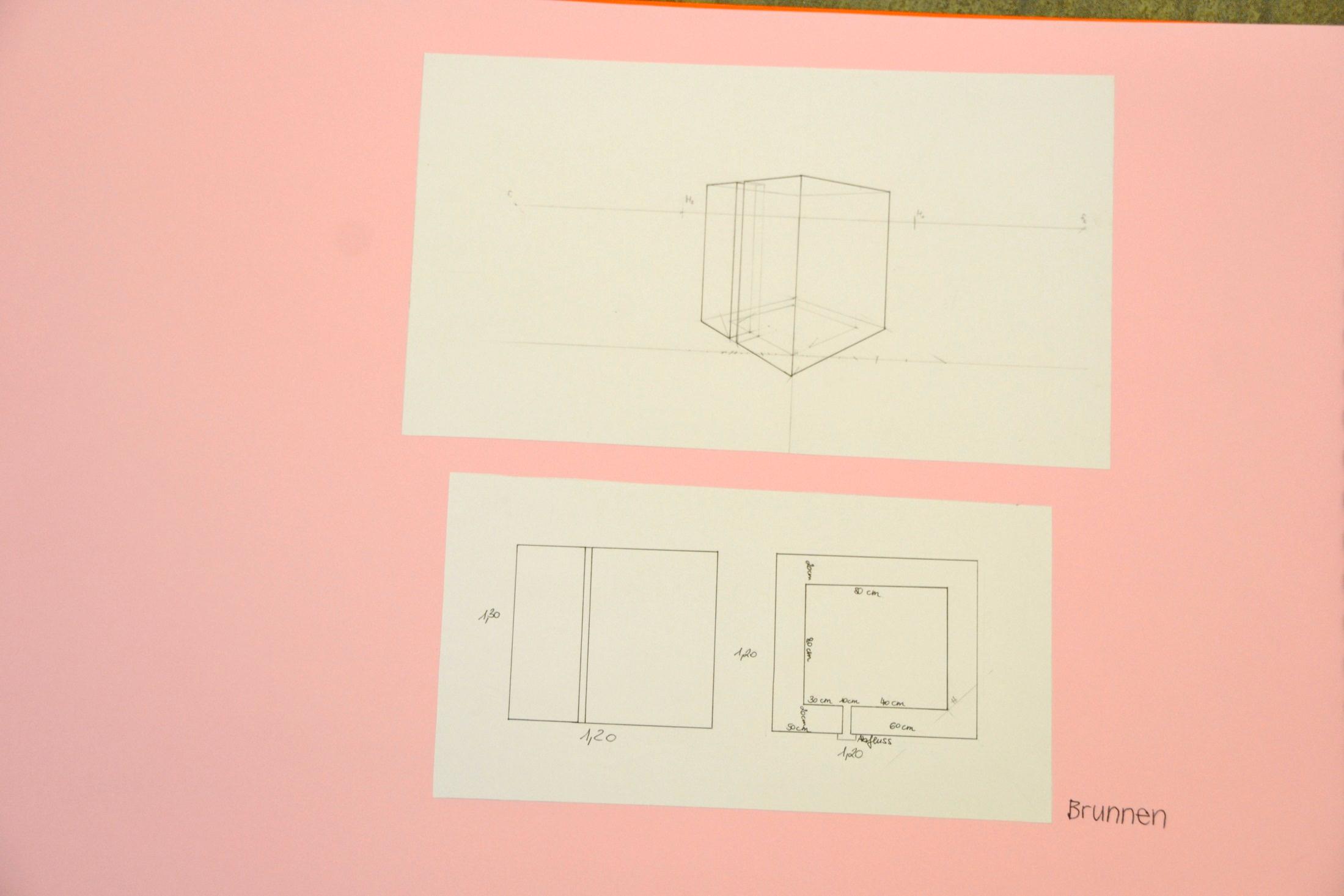